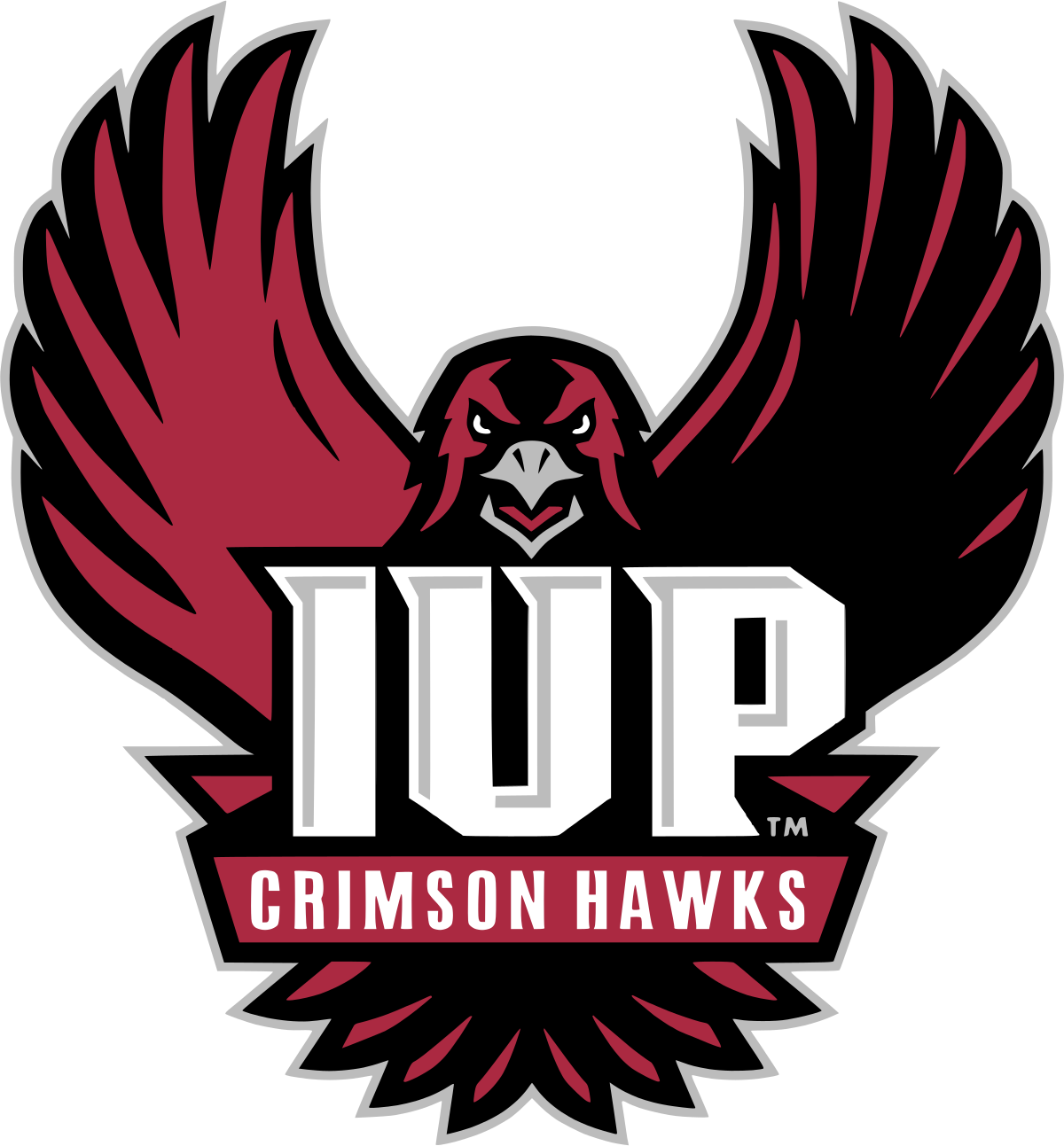 IUP Cyber Security Club
Meeting 8 - 2/21/2023
Today’s Agenda
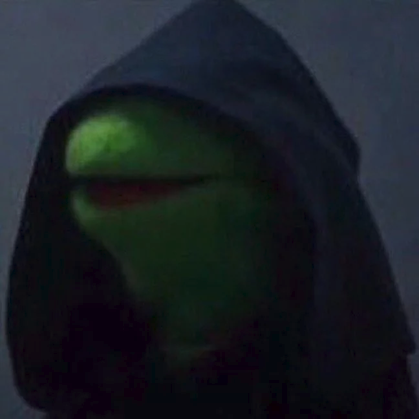 Cyber Security in the News
GoDaddy Breach
IBM Shutting down Watson IoT platform
Announcements
NCAE Cybergames Debrief
Activity
OverTheWire
Cyber Security in the News
GoDaddy Announces Source Code Stolen and Malware Installed in Breach
https://www.infosecurity-magazine.com/news/godaddy-source-code-stolen-malware/
GoDaddy → web hosting company 
Received customer complaints in Dec 2022 about sites being intermittently redirected
Unauthorized party gained access to its servers and installed malware (MIM ATTACK)
Remediated situation and implemented security measures to prevent future infections
“Threat actors used compromised credentials to login and leave vectors for re-entry”
Offered customers “website security deluxe and express malware removal” for free
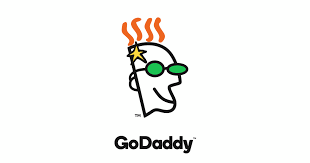 Form 10-K released by GoDaddy
https://www.theregister.com/2022/11/15/ibm_set_to_retire_watson/
IBM to fire Watson IoT Platform from its cloud
IBM Watson → Platform for managing IoT devices, monitoring usage and collecting data.
IBM announced that effective Dec 1, 2023 IBM Watson will be shut down completely without a direct replacement. 
“All remaining customers using this service should plan to move to alternative services before that time.”
New technology on the horizon → Open Horizon
Open-Source AI enabled IoT device manager 
Google Cloud is also turning off IoT services in August 2023
What does this mean?
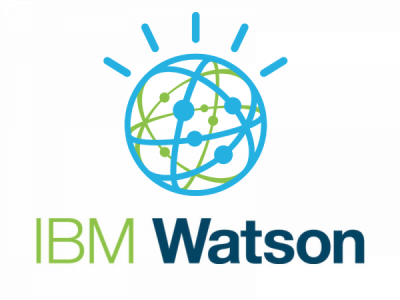 Announcements
NCAE Cybergames Debrief
Competed last weekend
Opinions?
Further meeting topics / ideas?
What you would’ve done differently?
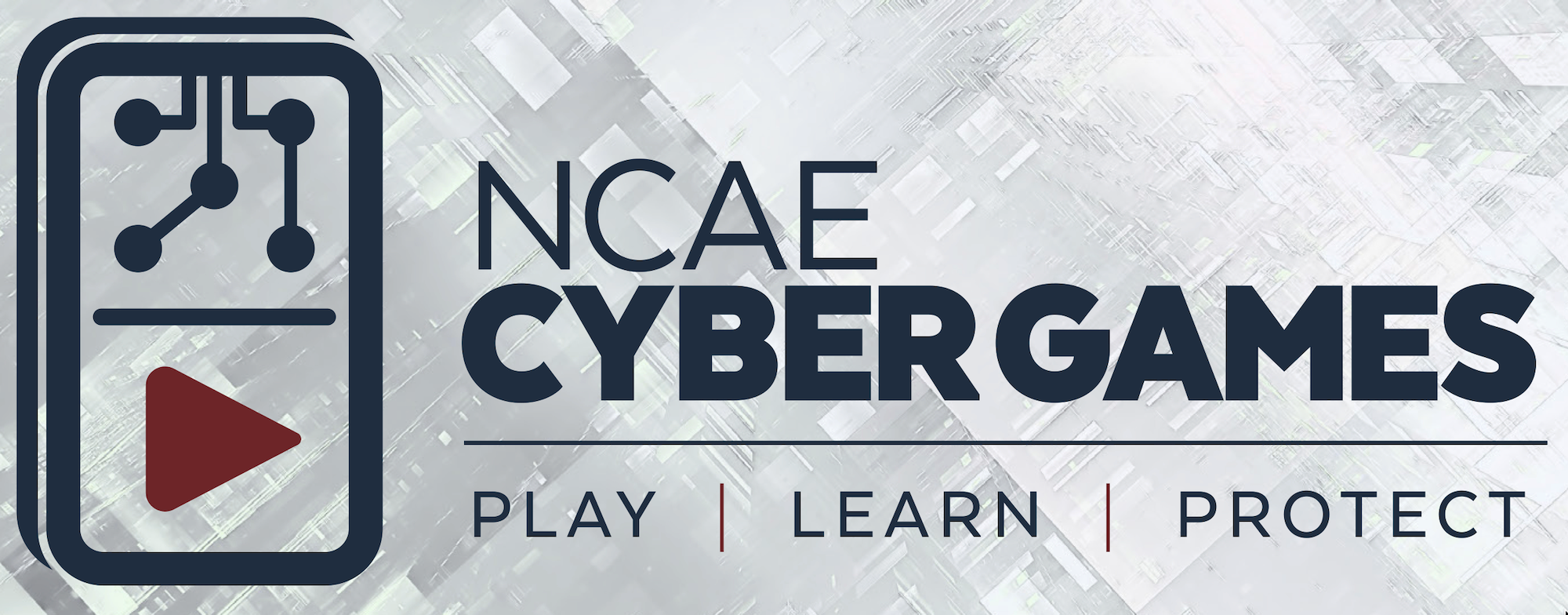 Activity
OverTheWire
Mini wargames activity
Wargames vs CTF
Bandit: https://overthewire.org/wargames/bandit/ 
NATAS: https://overthewire.org/wargames/natas/
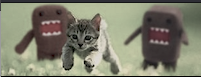